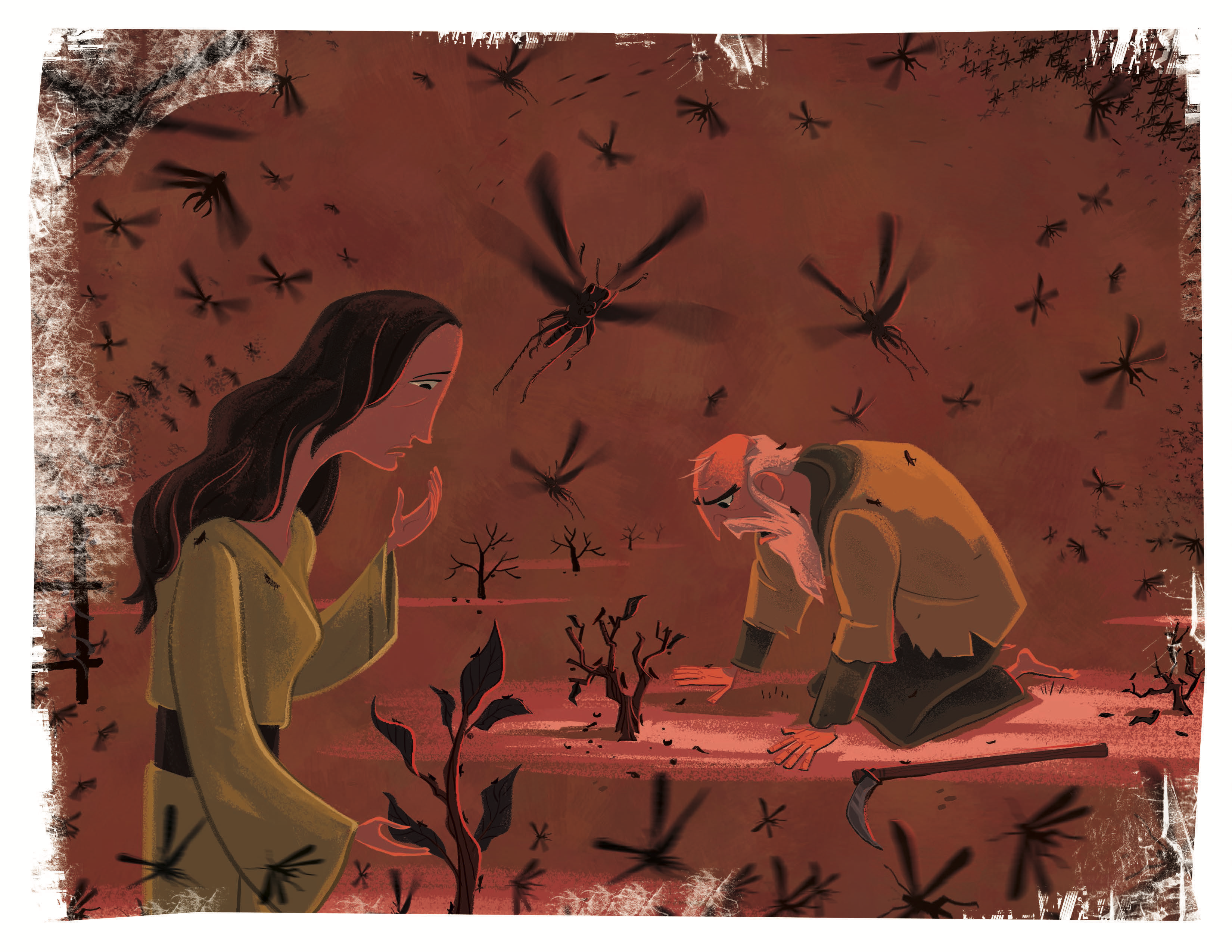 Joel
Whoever calls
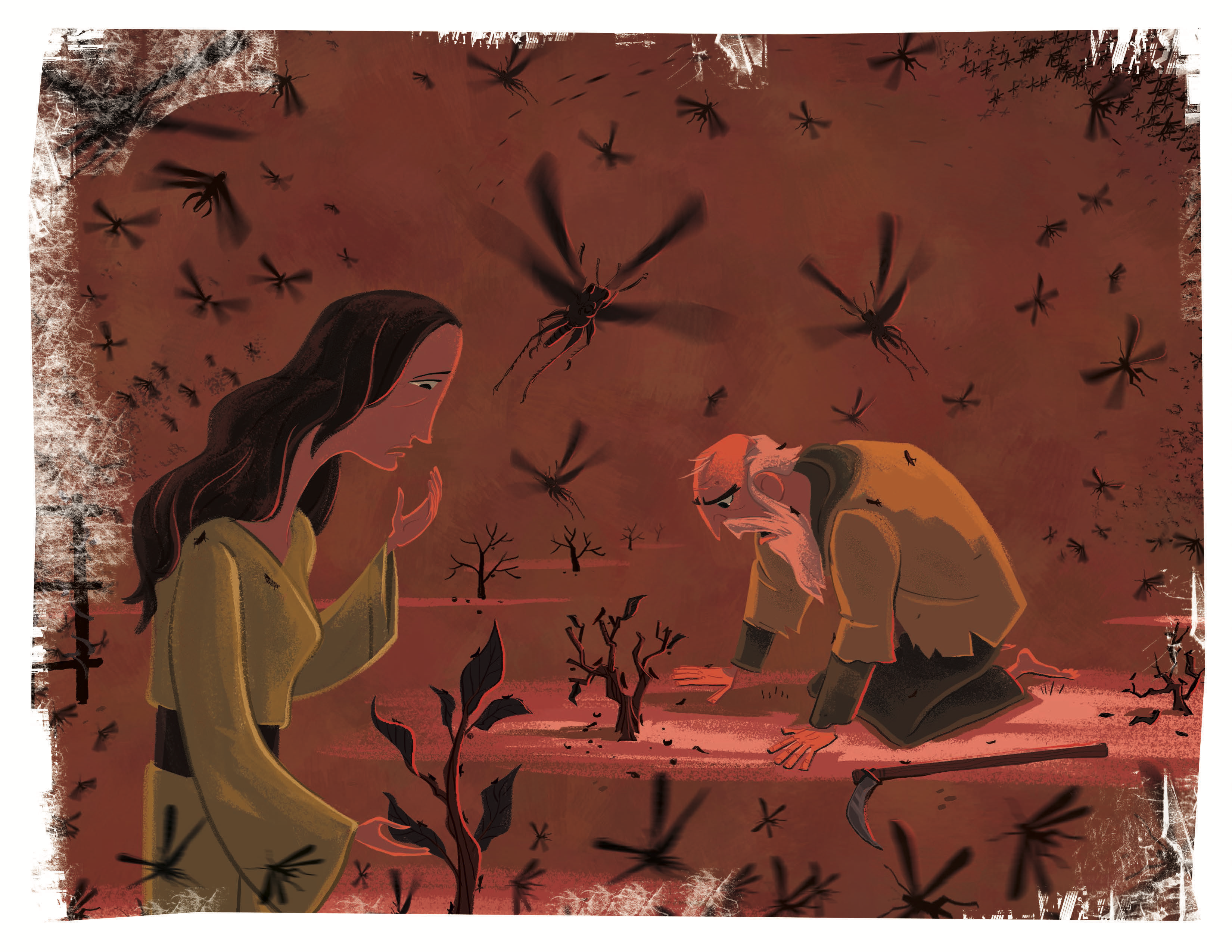 Peter’s Use of Joel in Acts 2
The Holy Spirit is here, evidenced by the tongue speaking.
That means the last days are upon us.
That means the great and awesome day of the LORD is coming.
Only way to be saved on that day is to call on His Name.
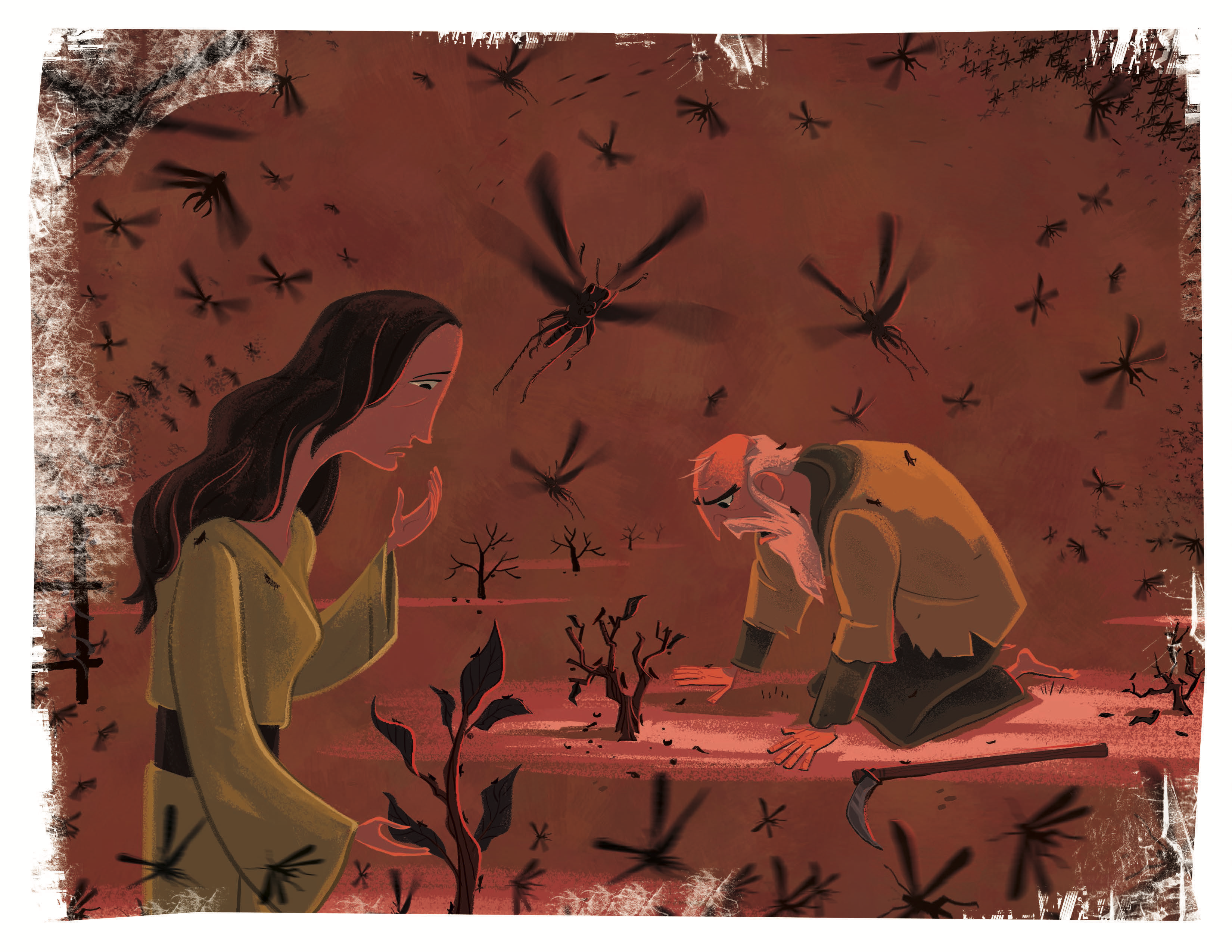 Joel – Some Clues on Dating the Book
Exile is spoken of in the past (3:2-3).
No king is mentioned. 
The altar serves a positive function (no idol worship is mentioned).
God’s anger towards Edom (3:19), again indicating a post exile message.
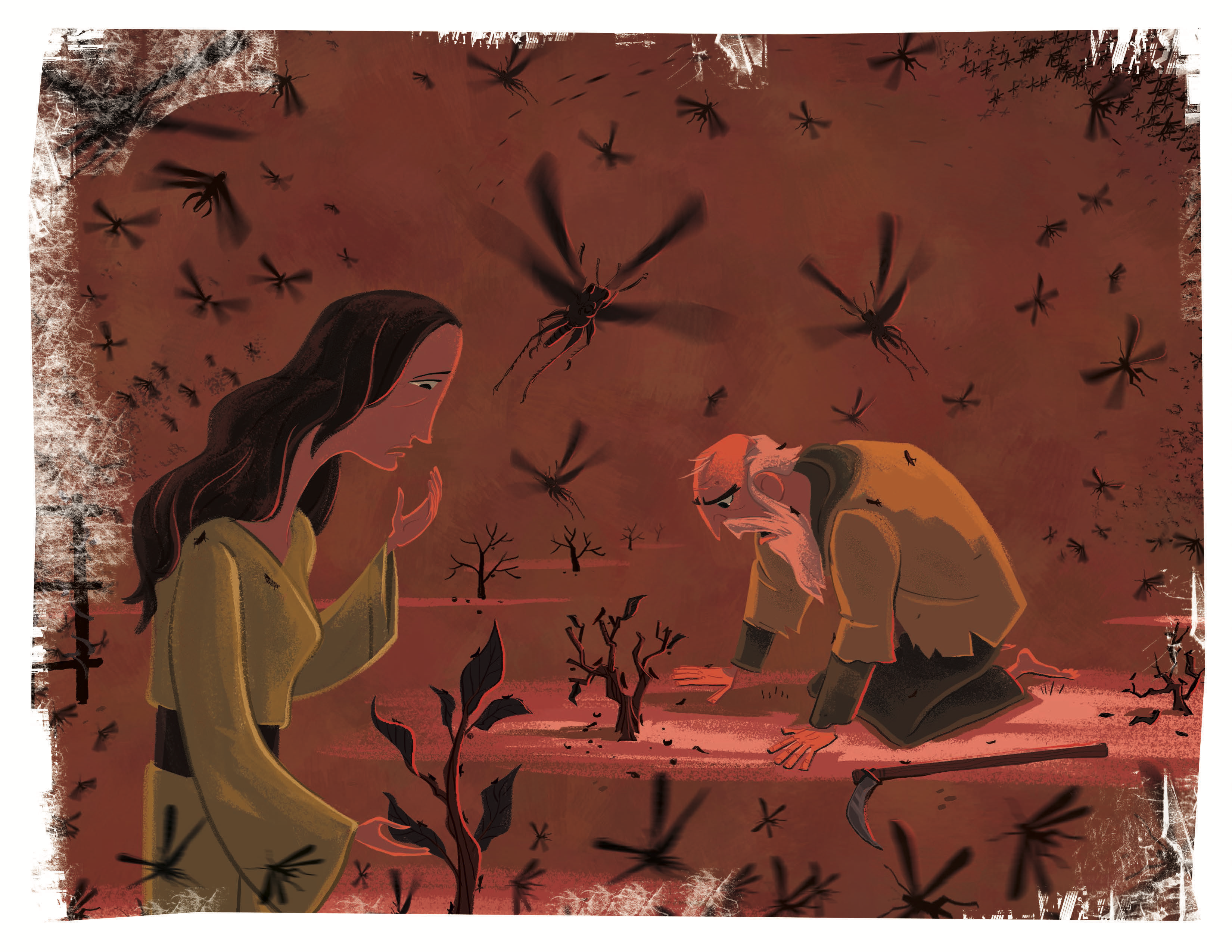 Joel
Rend Your Hearts
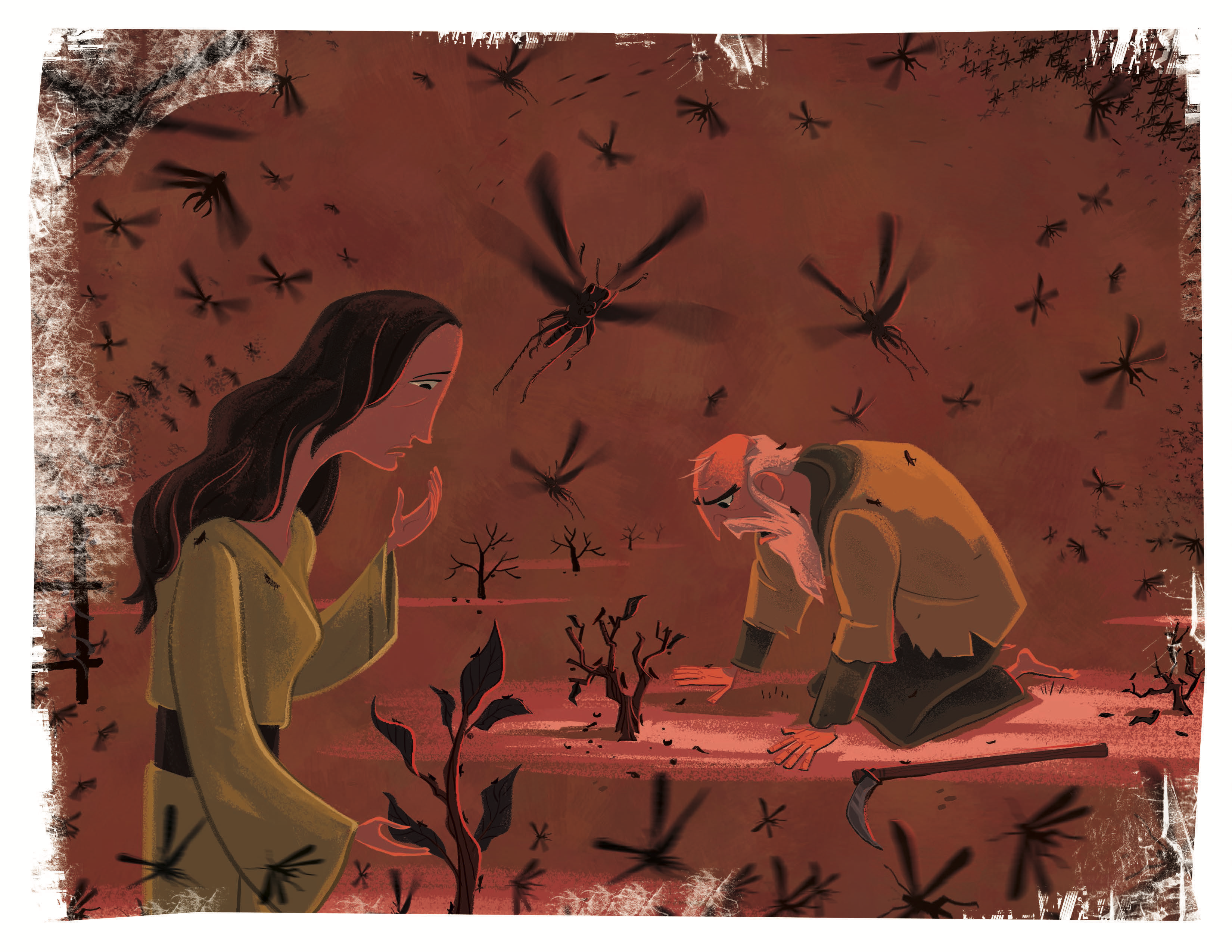 What does it mean to call on His Name?
Joel 2/Acts 2